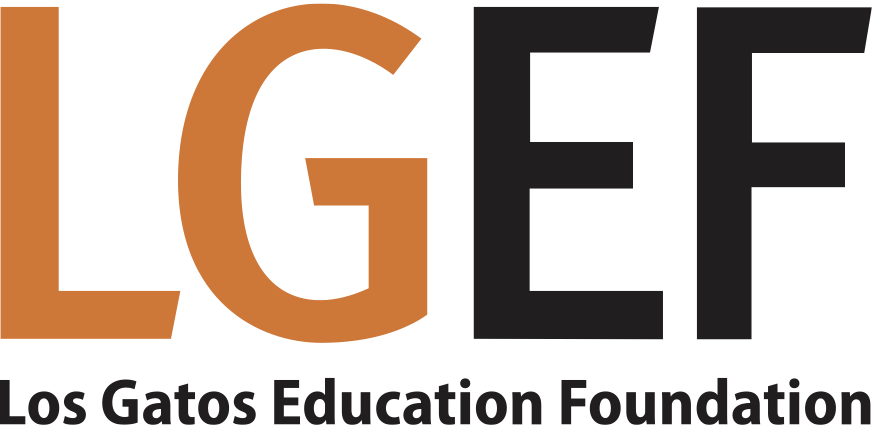 2019Dean’s List of Realtors
Los Gatos Education Foundation
Serving our youth for over 35 years
Supports five Los Gatos public schools
Funds supplemental teachers and staff in: 
Math, Literacy, Health, Art, Music PE, Library, Counseling, and Middle School Electives
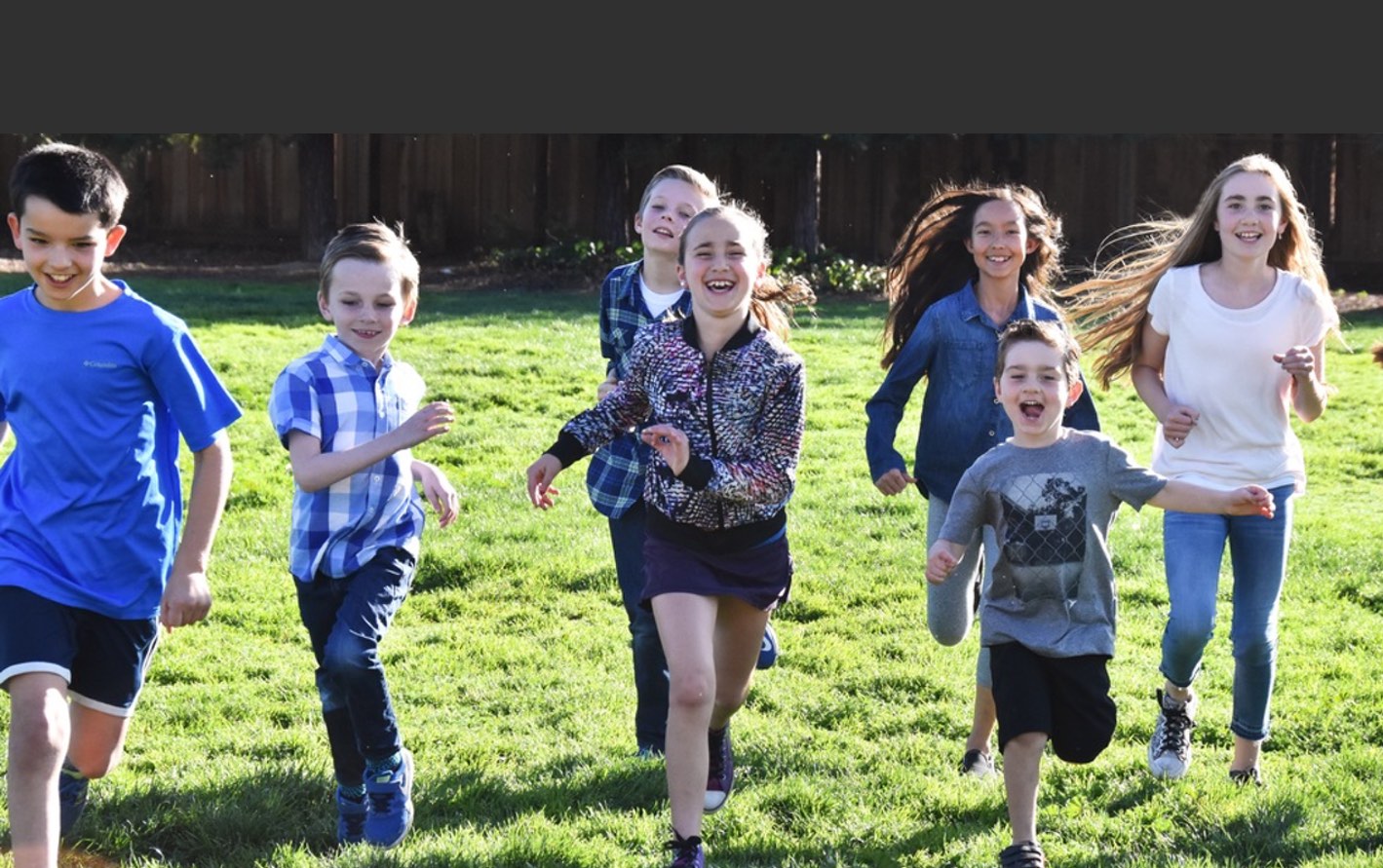 LGEF Reach
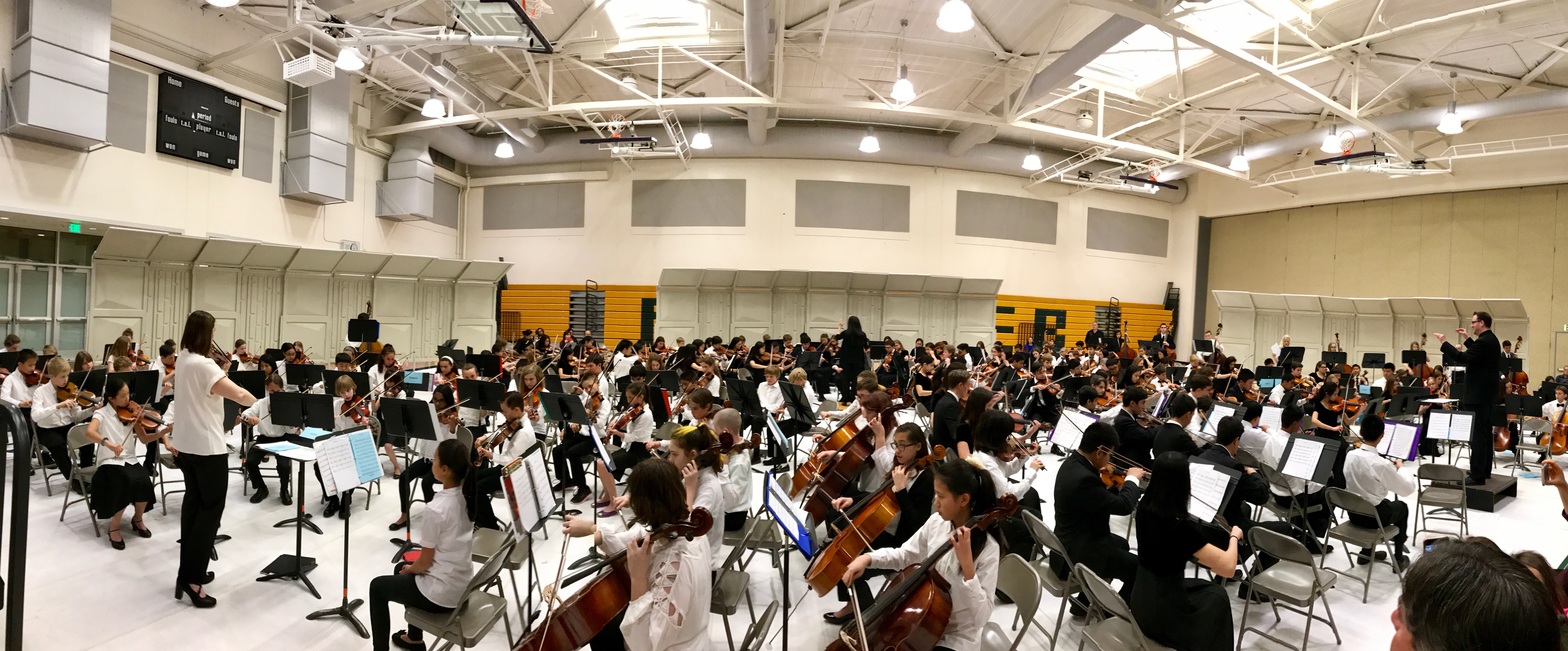 Reach 2,500 families and 3,250 students
Covers 95% of Los Gatos children in grades K-8
14% of families are new this year
School Quality Drives Housing Prices
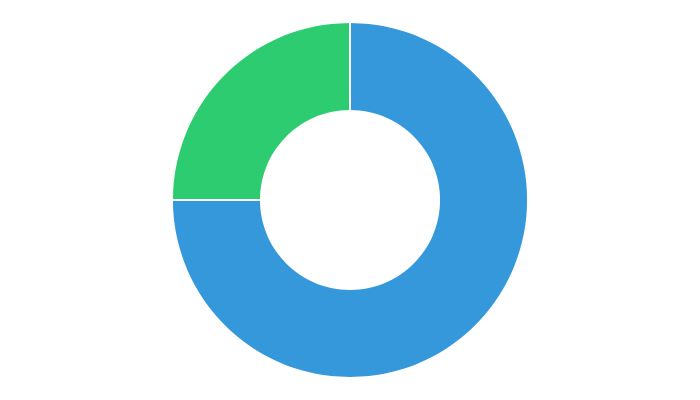 75%
of parents say their child’s education is an important part of the search for a new home
Source: Bank of America 2016 Homebuyer Insights Report
Los Gatos Union School District homes sell for 
more than homes in neighboring districts
Many Bay Area communities have successful Real Estate programs
Los Altos
Palo Alto
Burlingame
SAMPLE
Dean’s List of Realtors 2019
Support the Realtors who Support our Schools
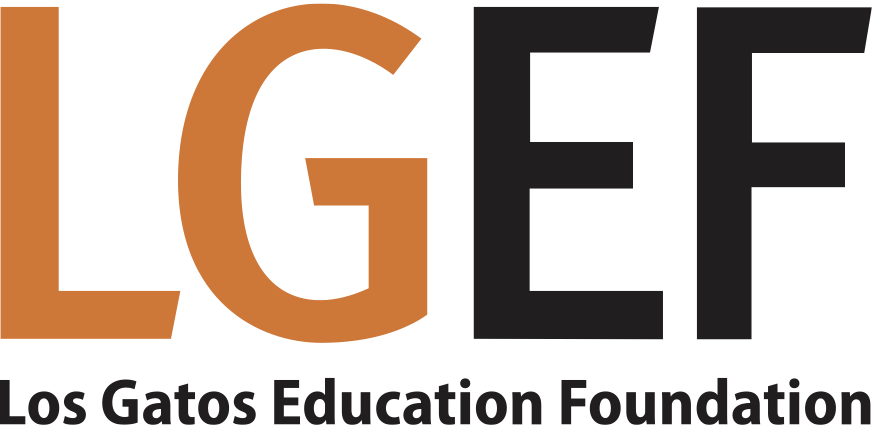 Leadership Circle - $5,000
Valedictorian - $2,500
Amanda Agent
RG Group
(408) 345-6789
Alice Agent
RG Group
(408) 345-6789
Andre Agent
RG Group
(408) 345-6789
Angela Agent
RG Group
(408) 345-6789
Sal Agent
RG Group
(408) 345-6789
Linda Agent
RG Group
(408) 345-6789
Salutatorian - $1,000
Alyssa Agent
RG Group
(408) 345-6789
James Agent
RG Group
(408) 345-6789
Amy Agent
RG Group
(408) 345-6789
Arnie Agent
RG Group
(408) 345-6789
Office Sponsors
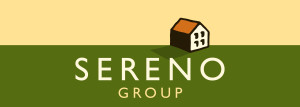 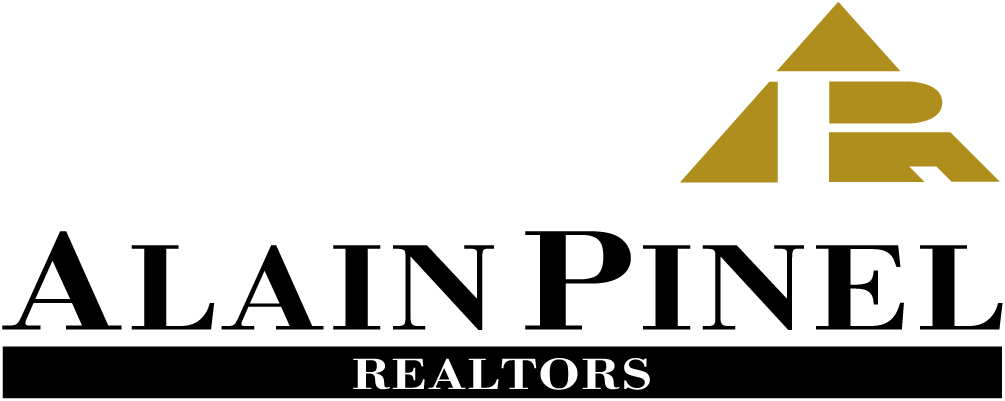 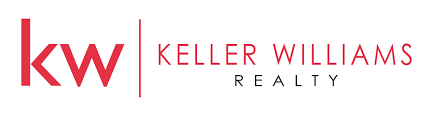 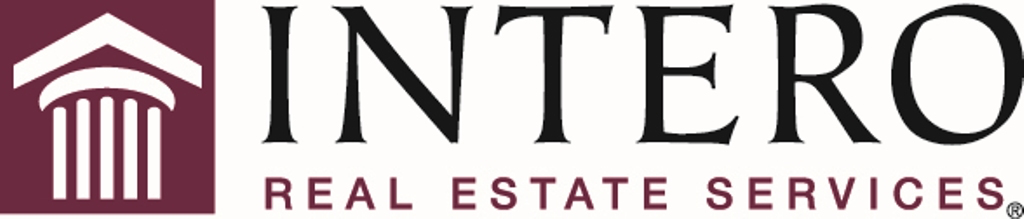 LGEF Dean’s List BenefitsBuild your brand and reach clients…while you help our local schools
Advertising
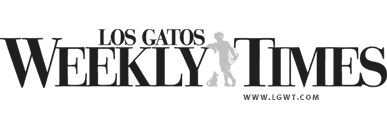 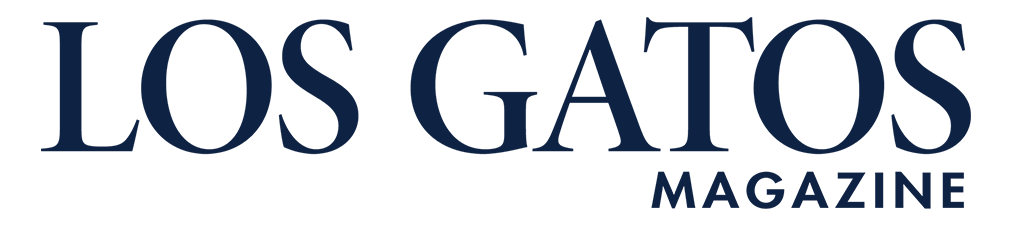 circulation: 15,000
circulation: 21, 250
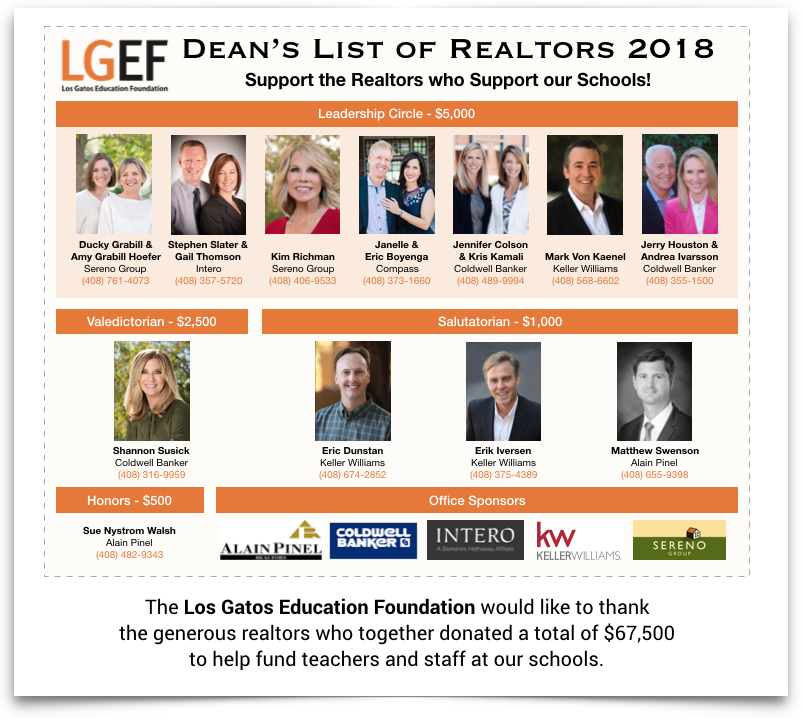 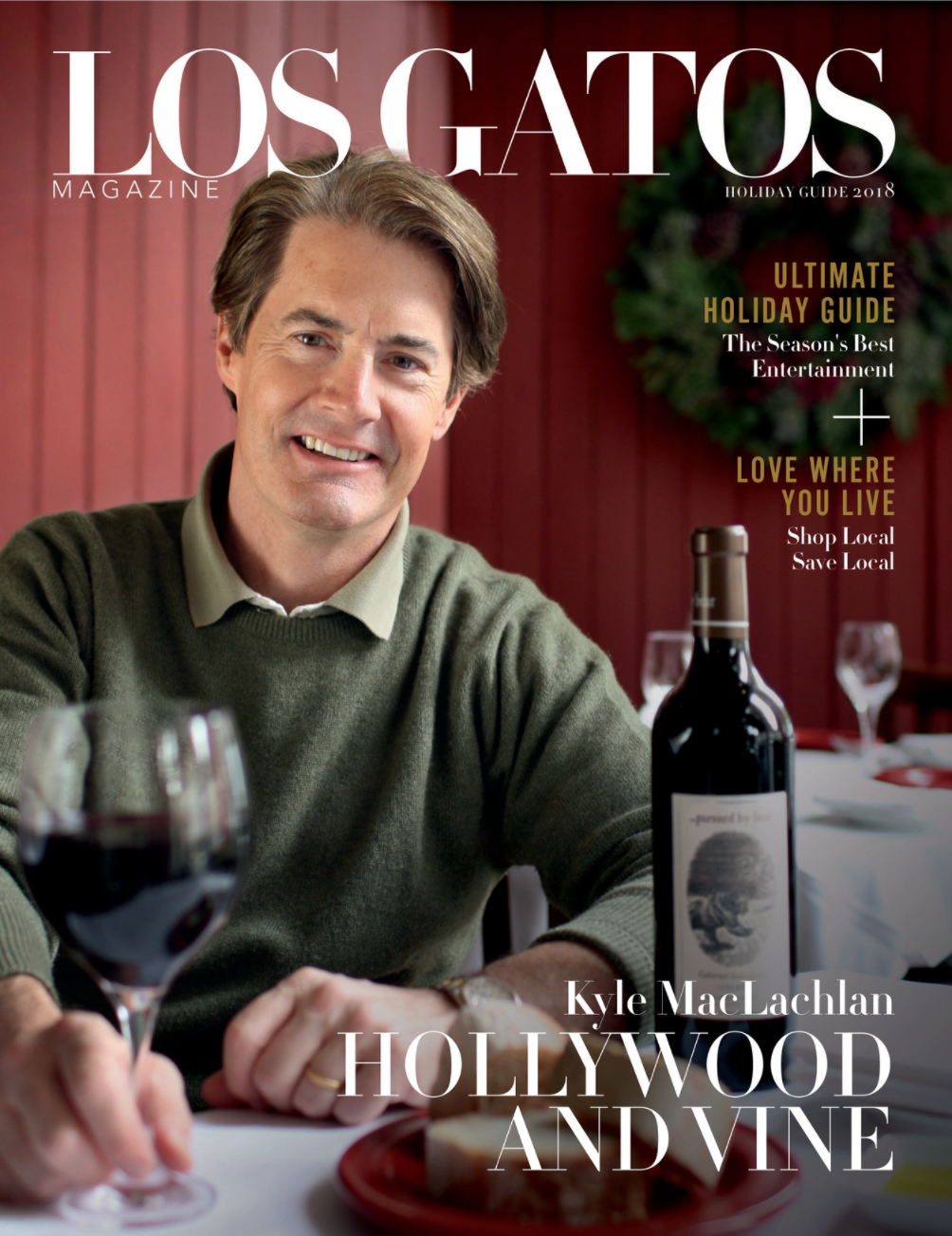 Online
LGEF Web Site
www.lgef.org
LGEF President’s eMail
Circulation: 4,000 parents
50% open rate
LGEF Facebook Page
Circulation: 1,000 reaches/post
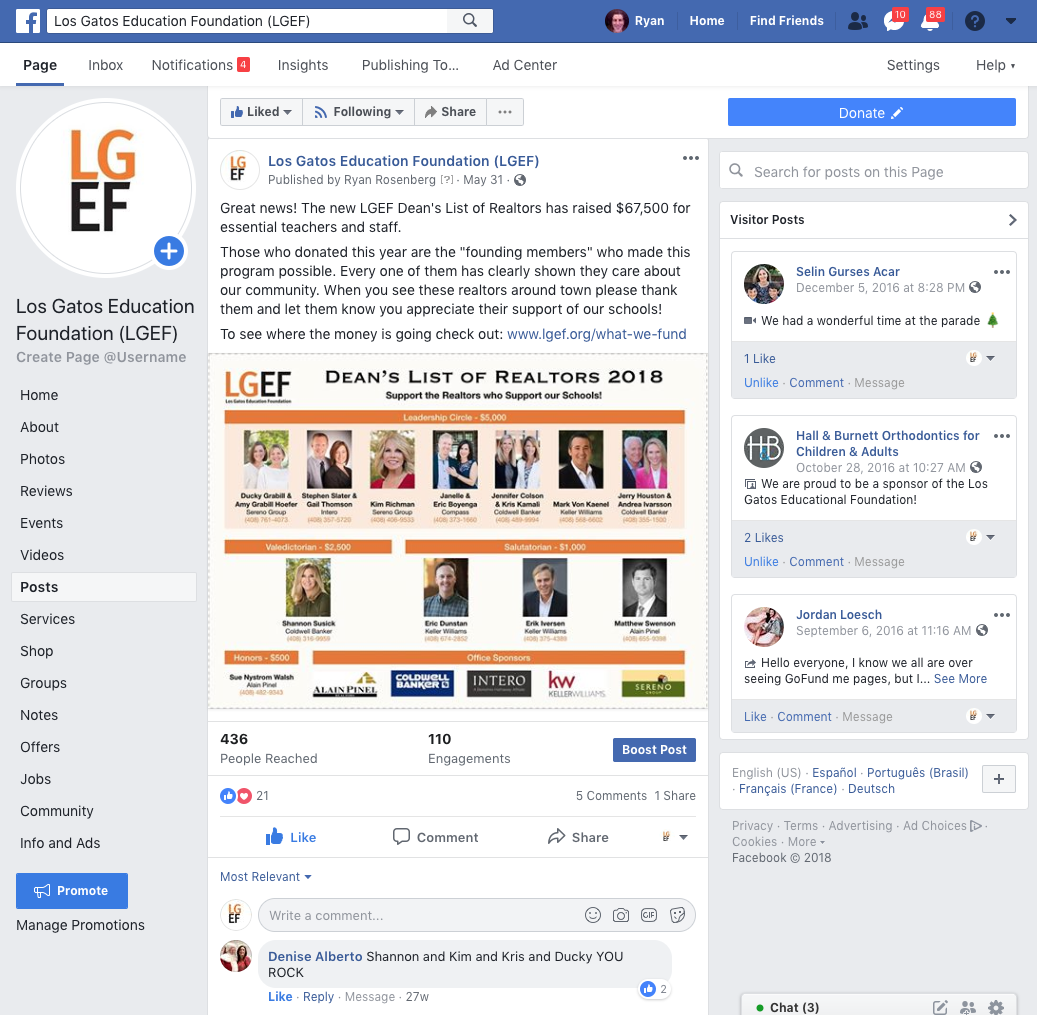 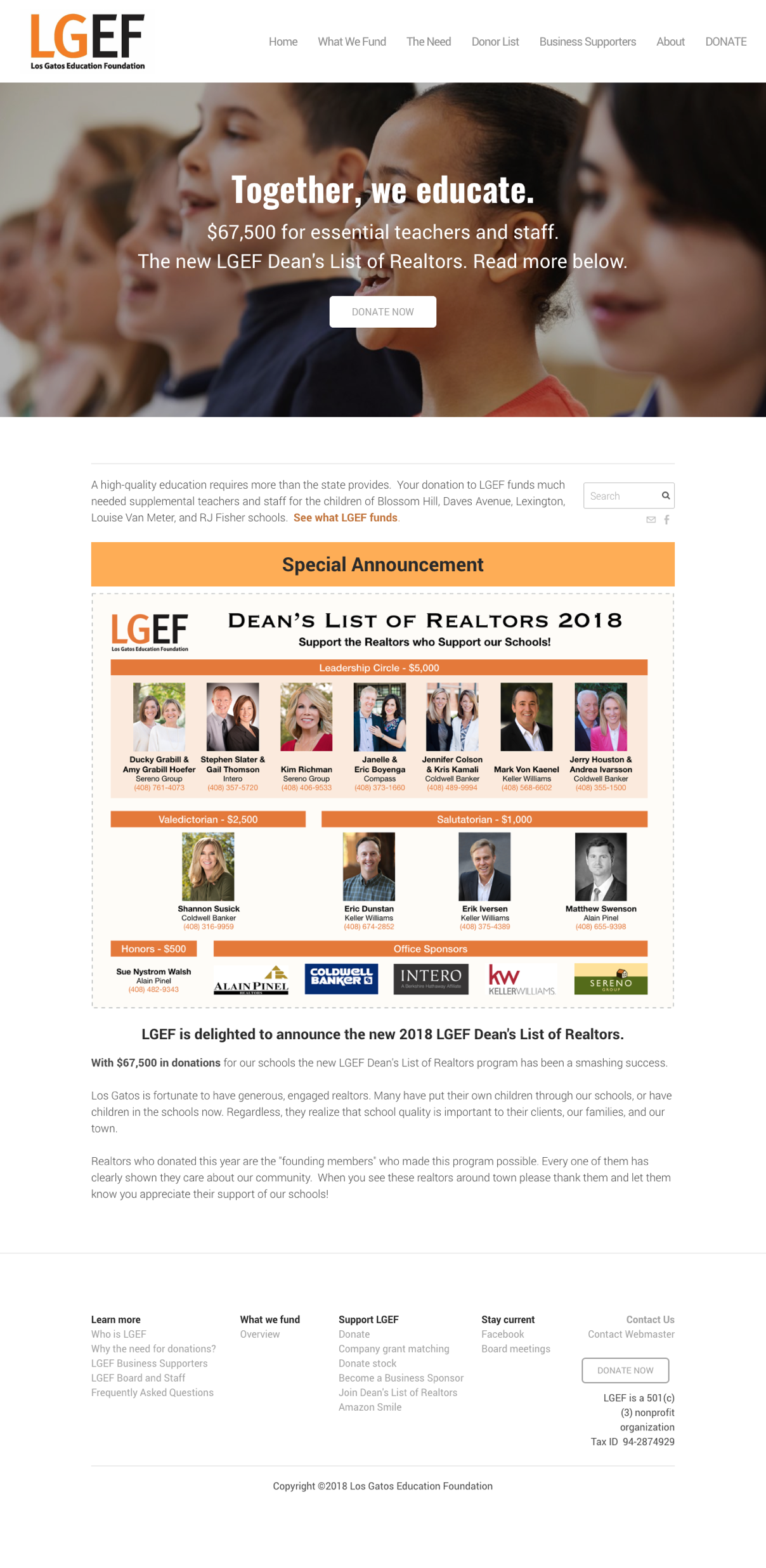 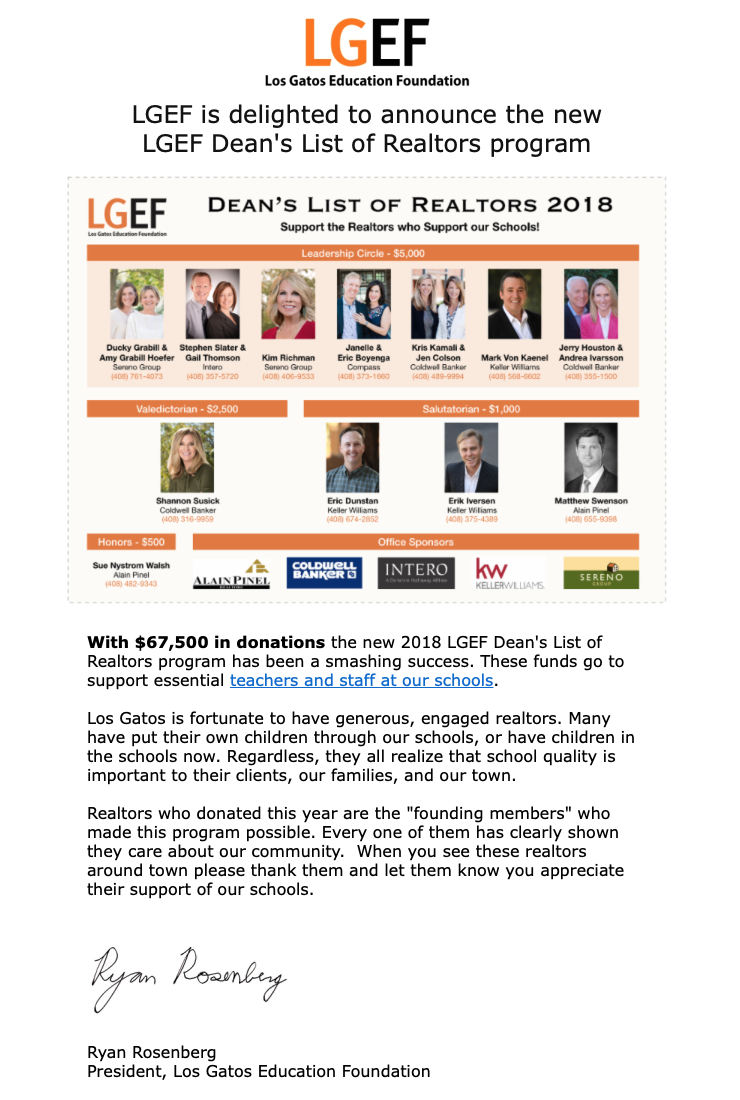 More…
Announcement in
School Newsletters
Circulation: 4,000 parents
Logo with LGEF at Holiday Parade
Circulation: over 10,000
Your Own Custom Graphic
Show your support of our schools!
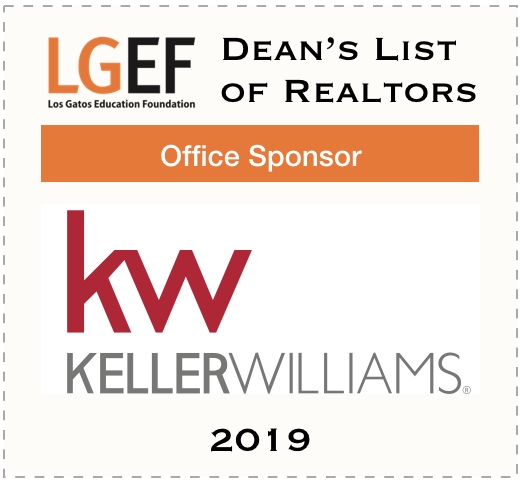 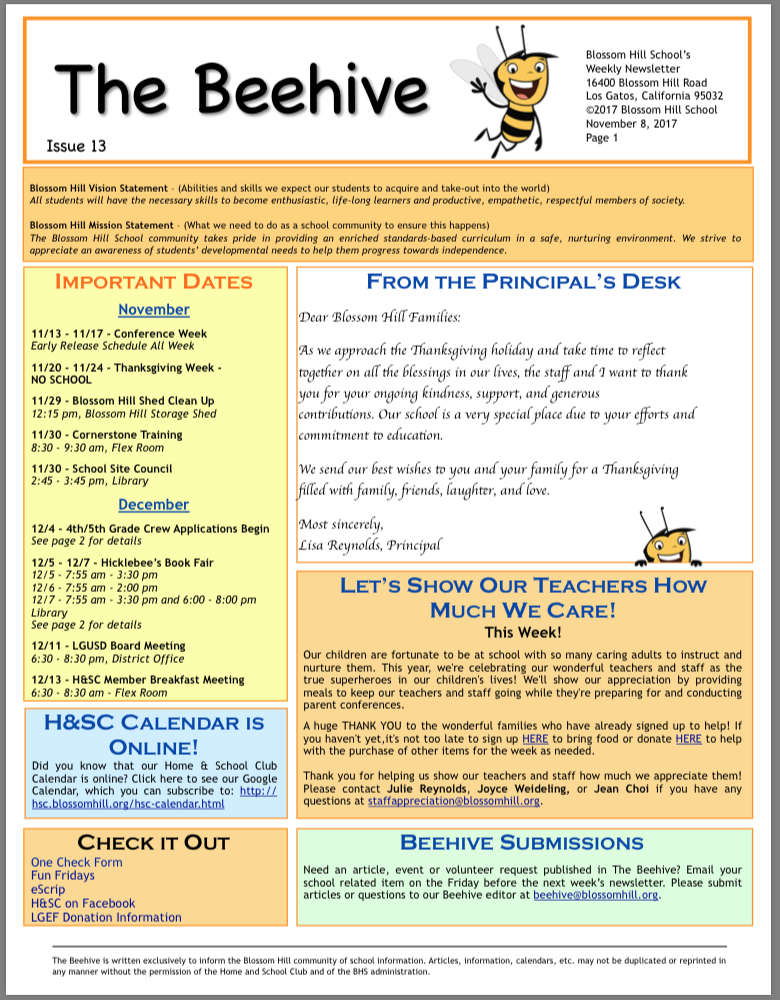 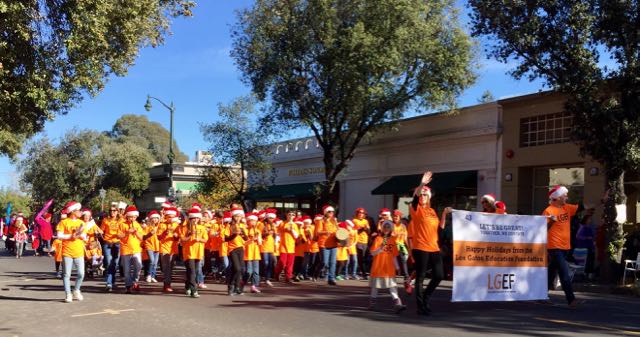 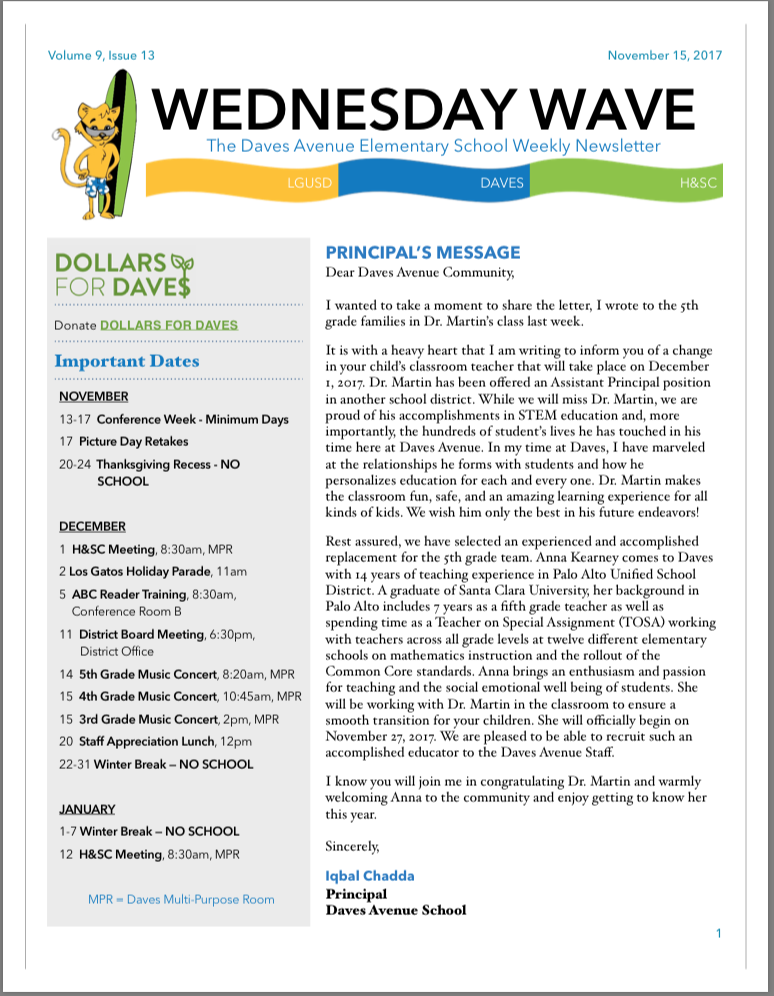 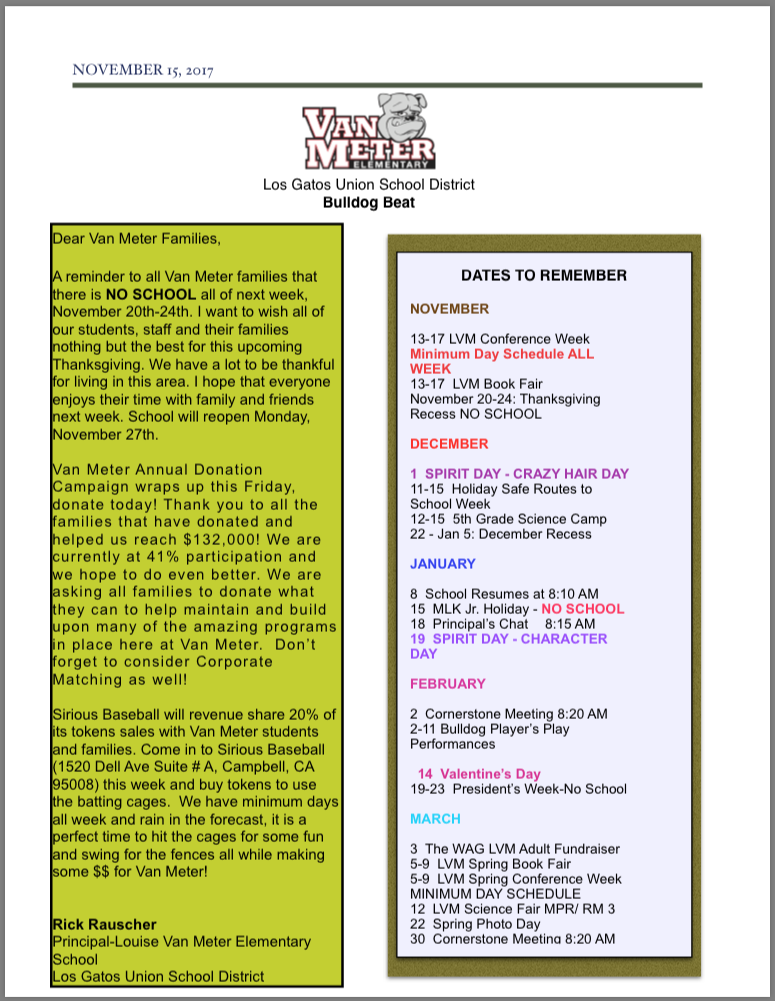 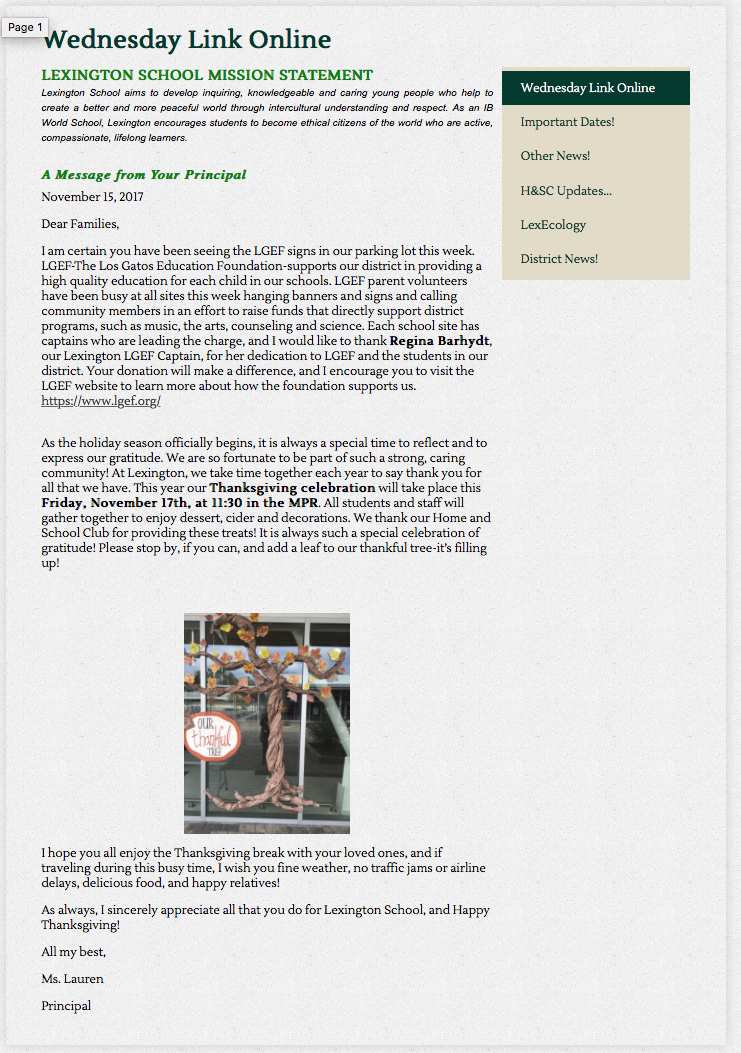 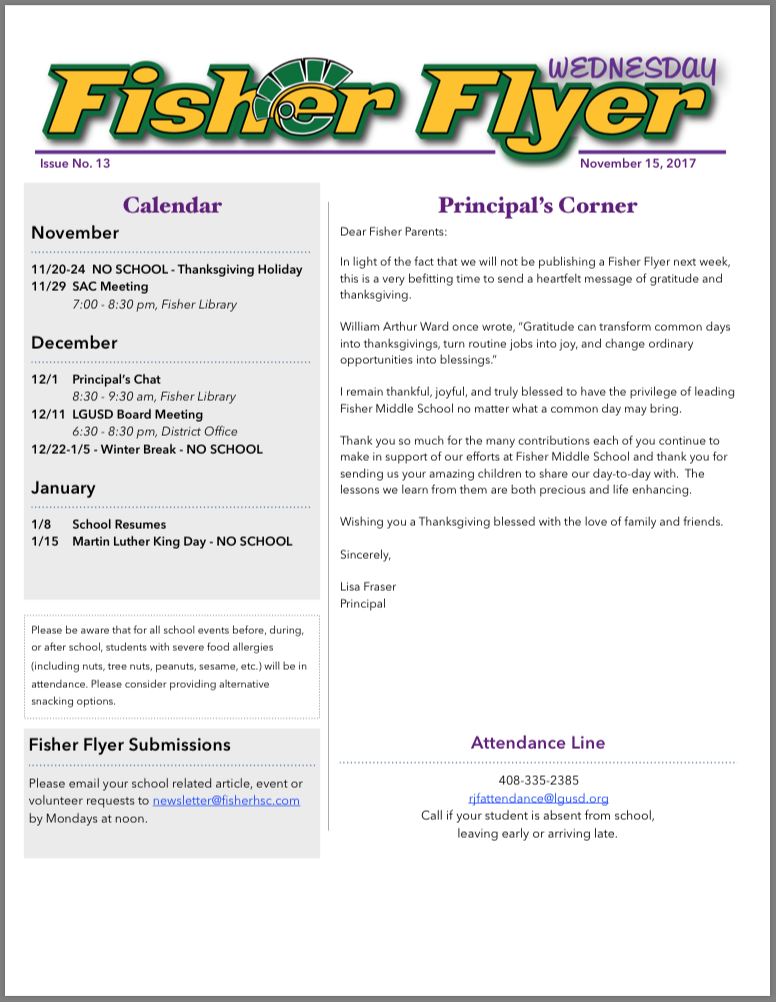 LGEF Business Sponsors
Los Gatos parents are loyal to businesses who support our schools
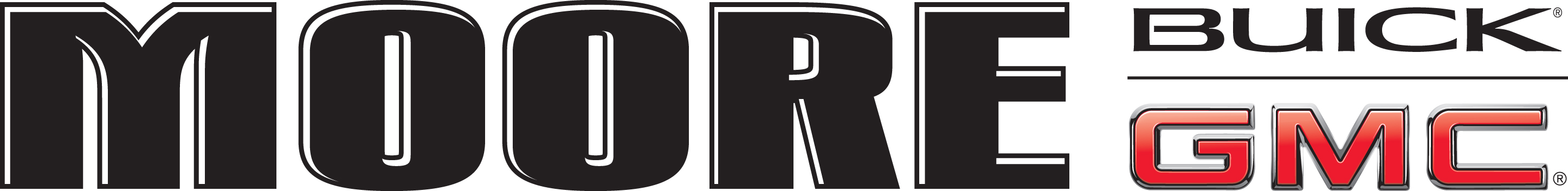 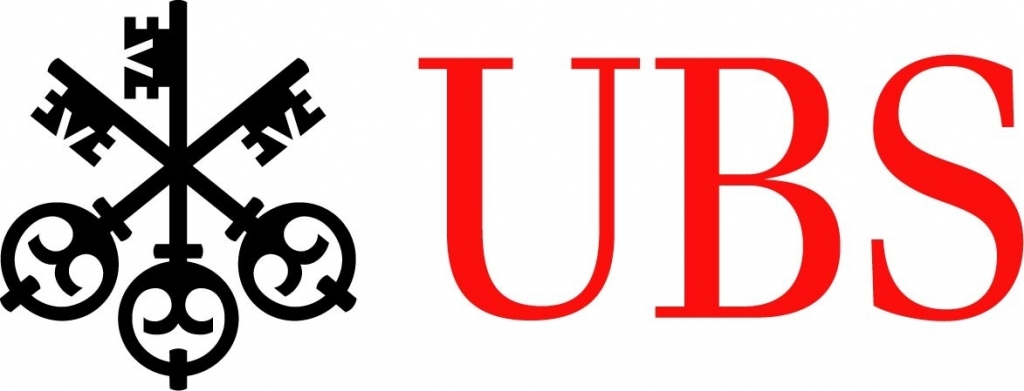 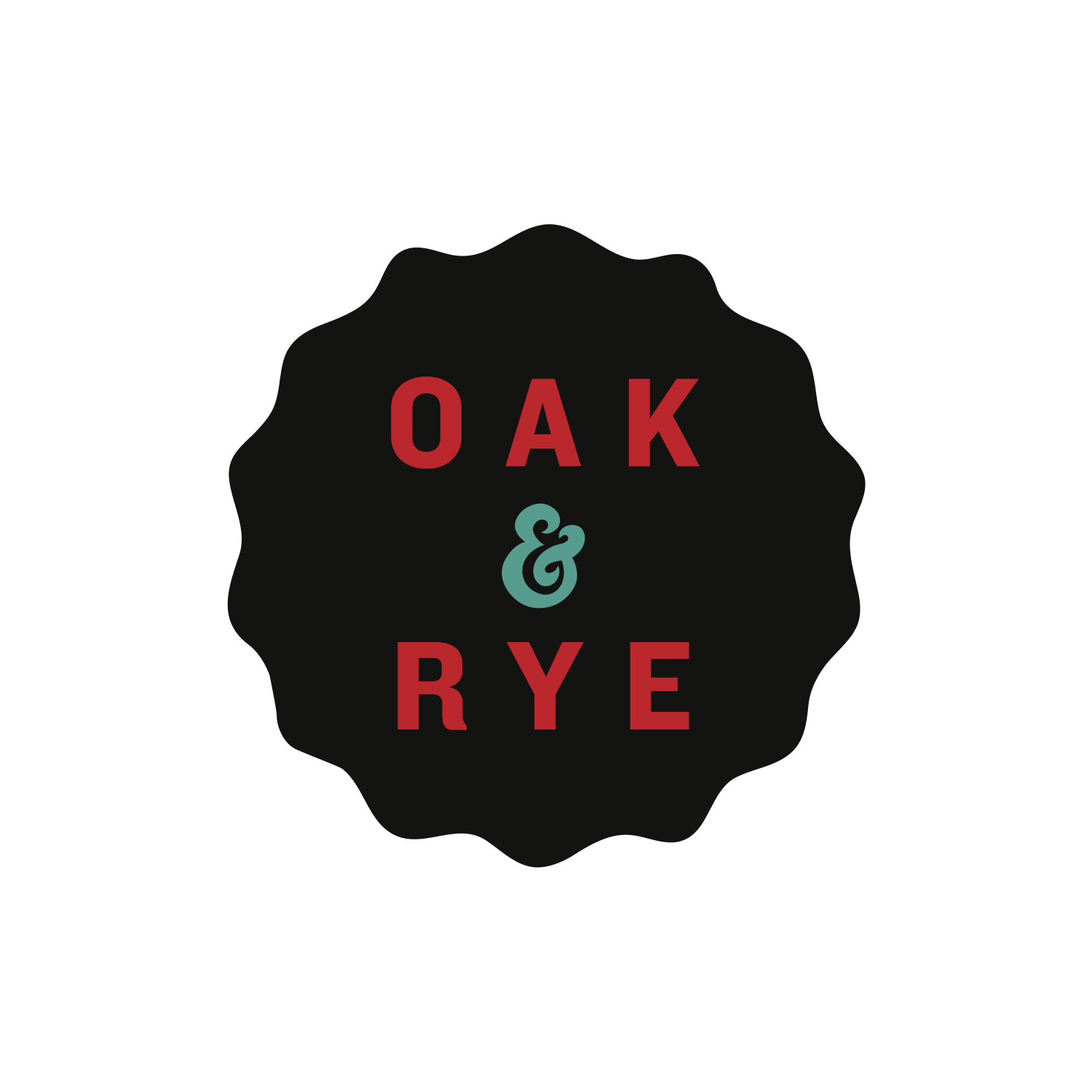 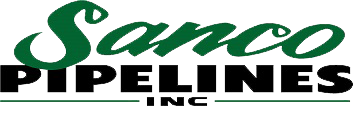 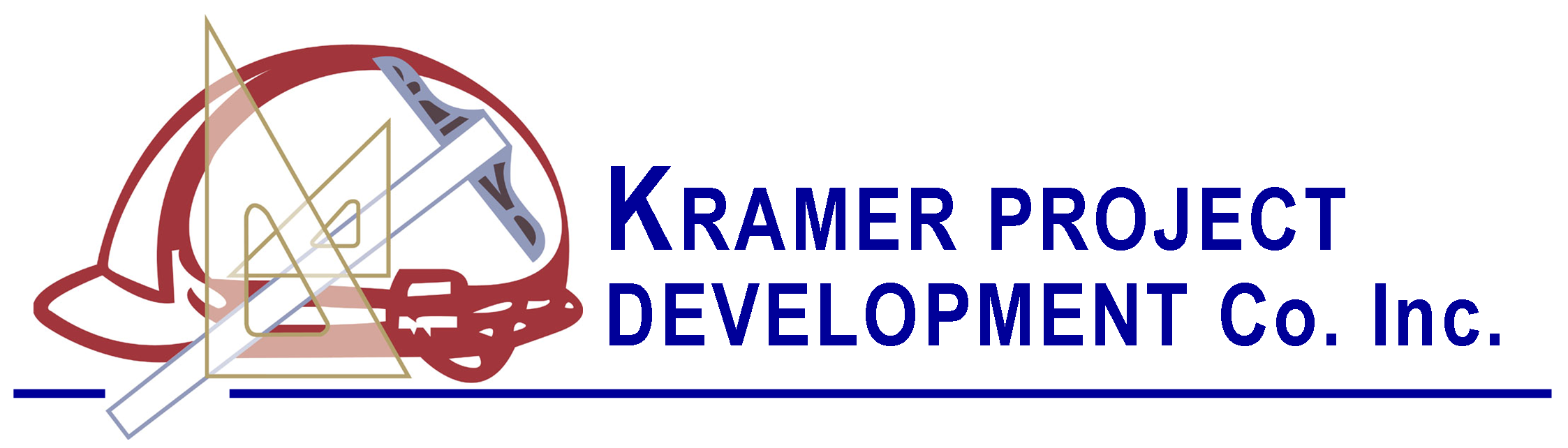 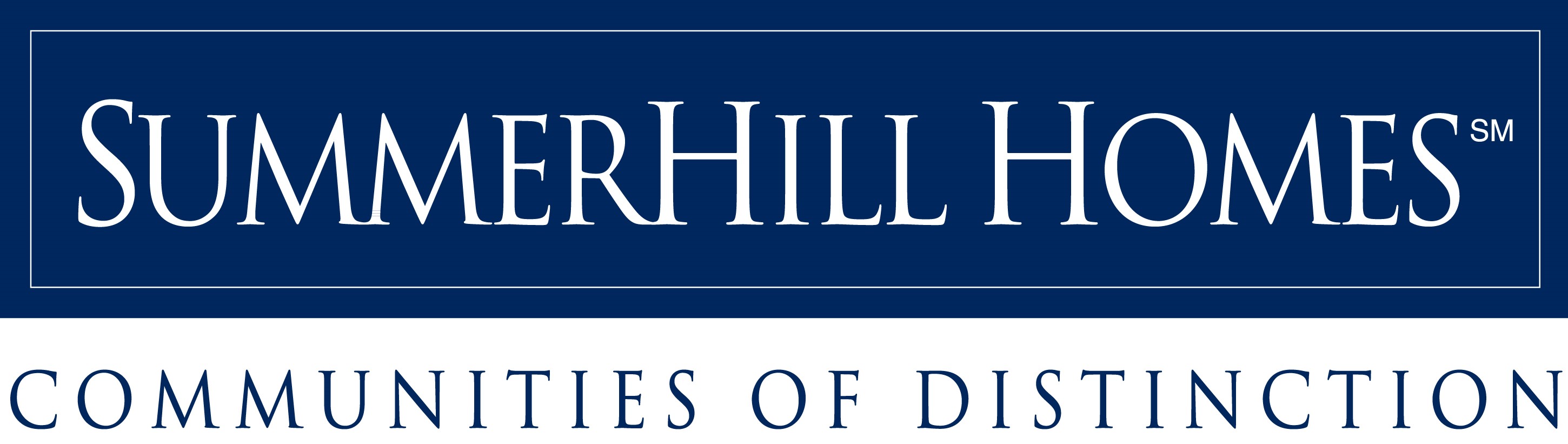 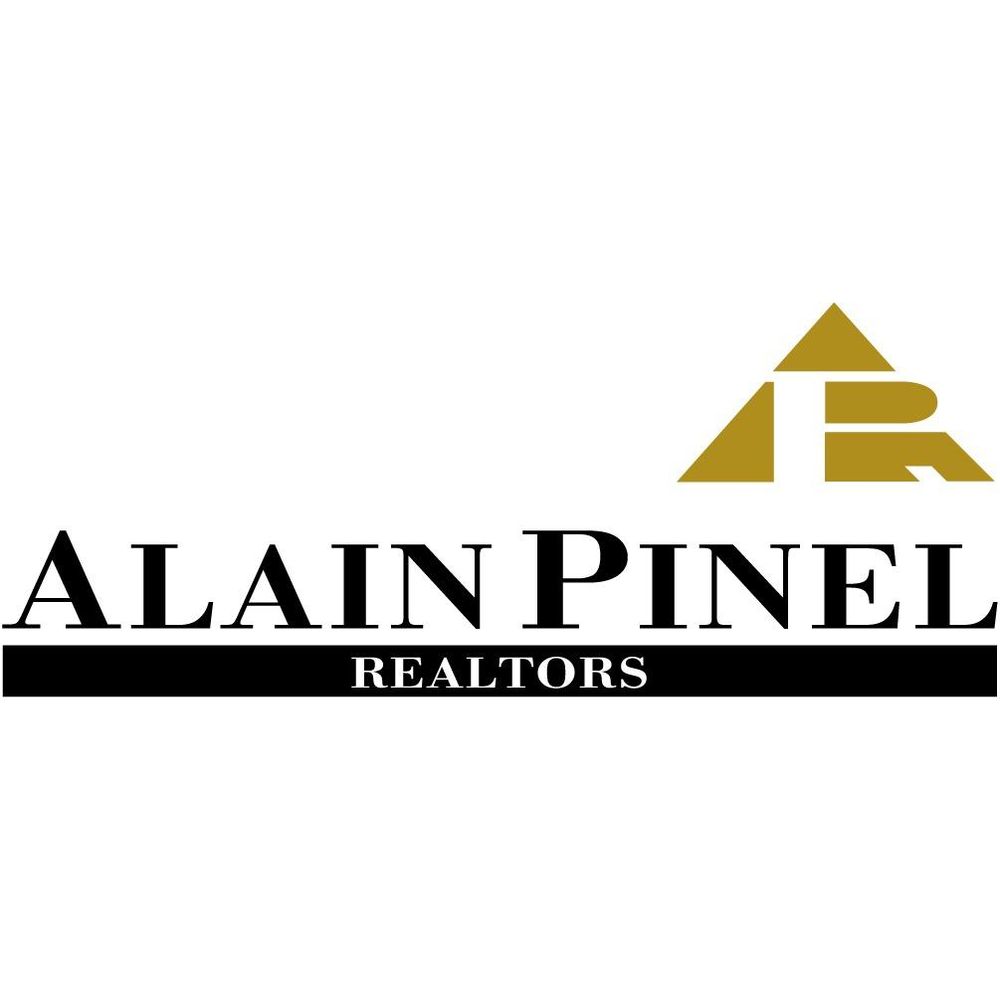 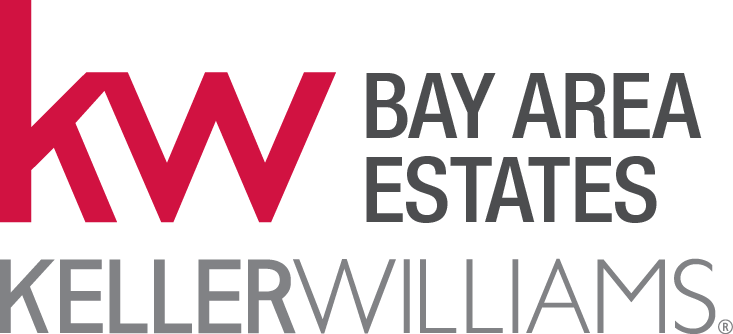 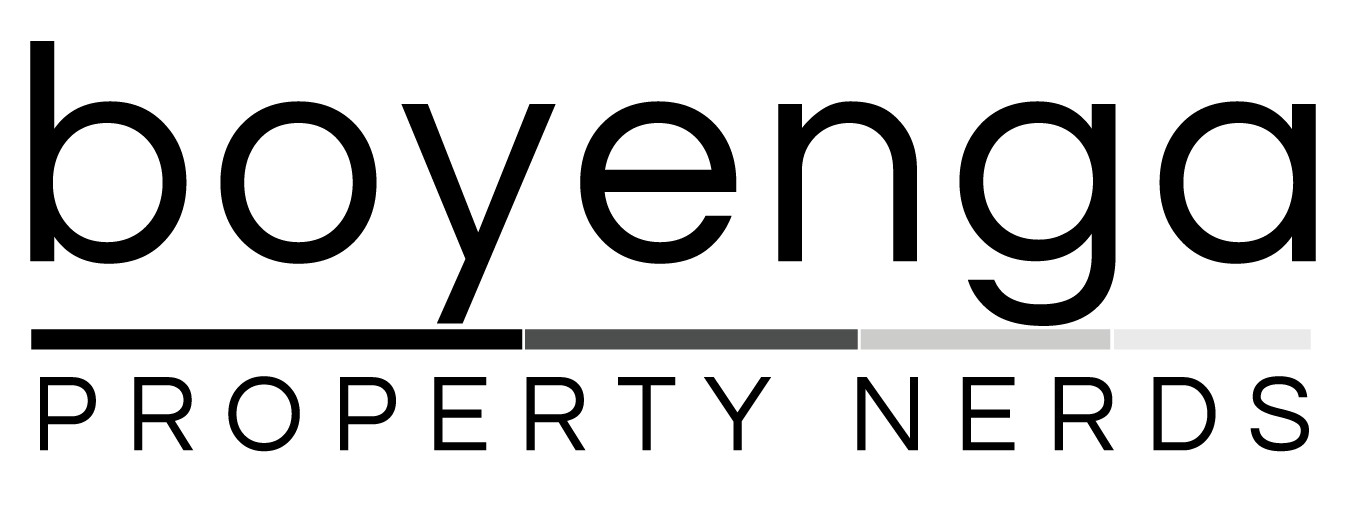 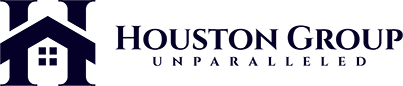 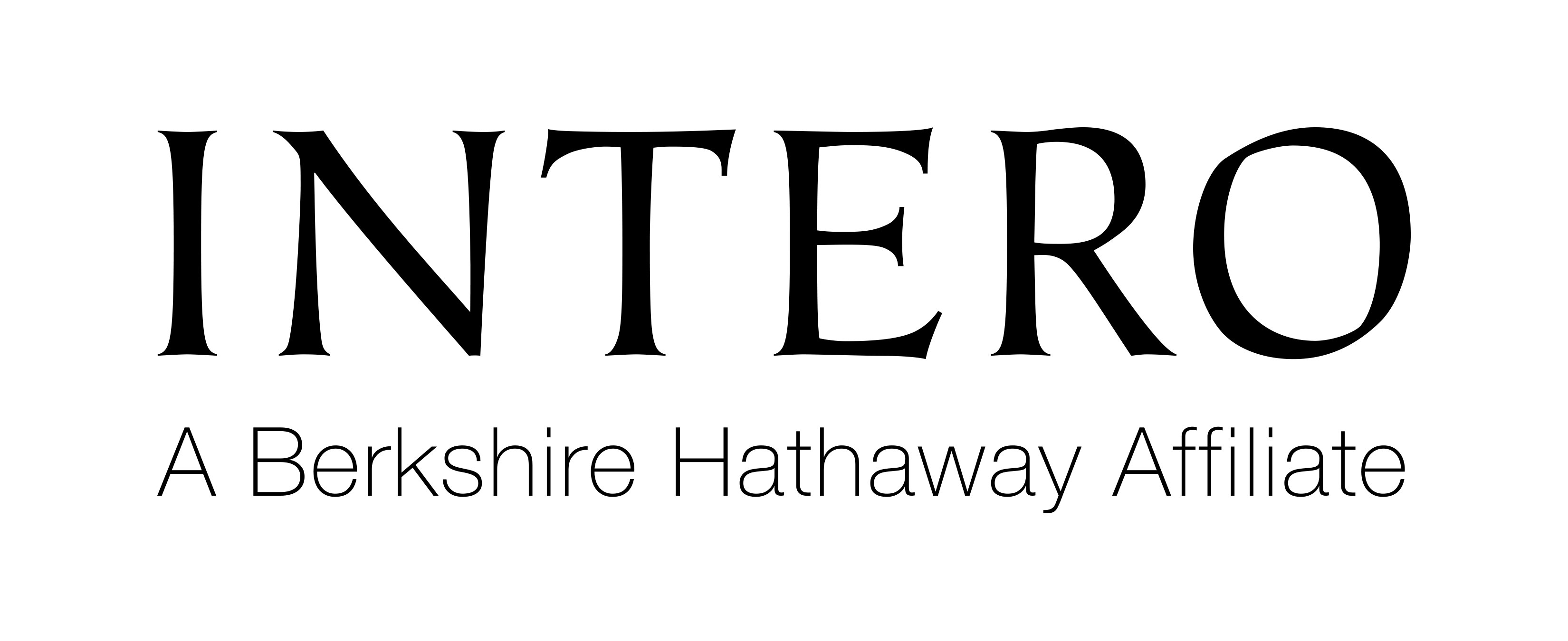 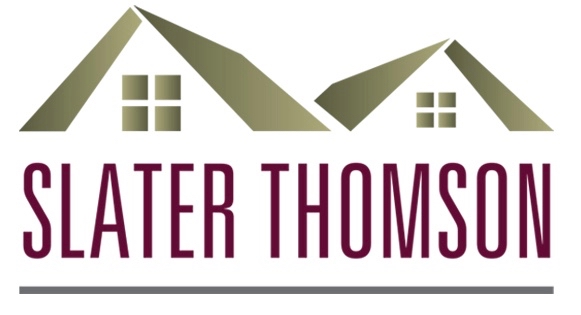 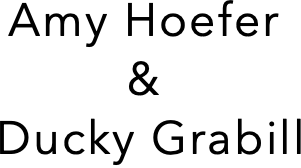 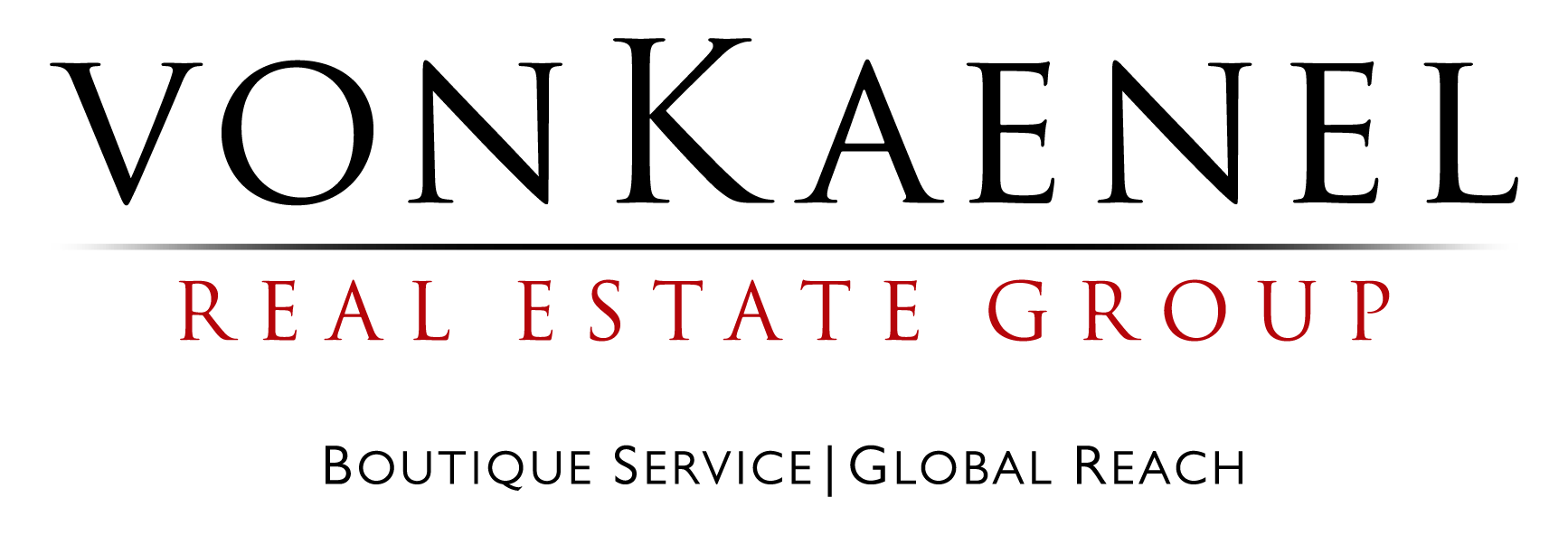 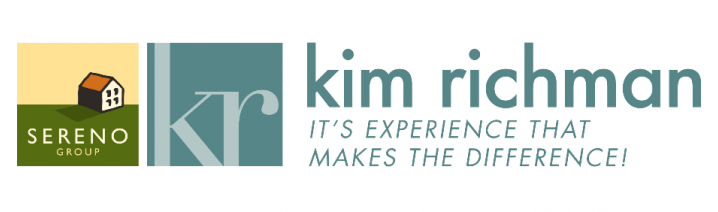 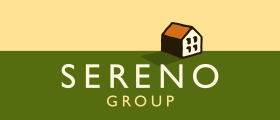 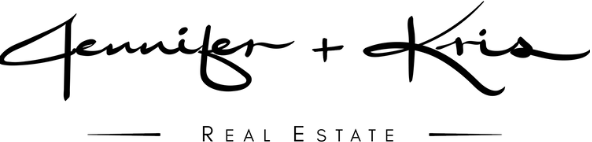 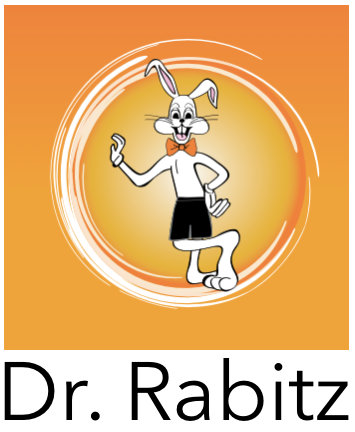 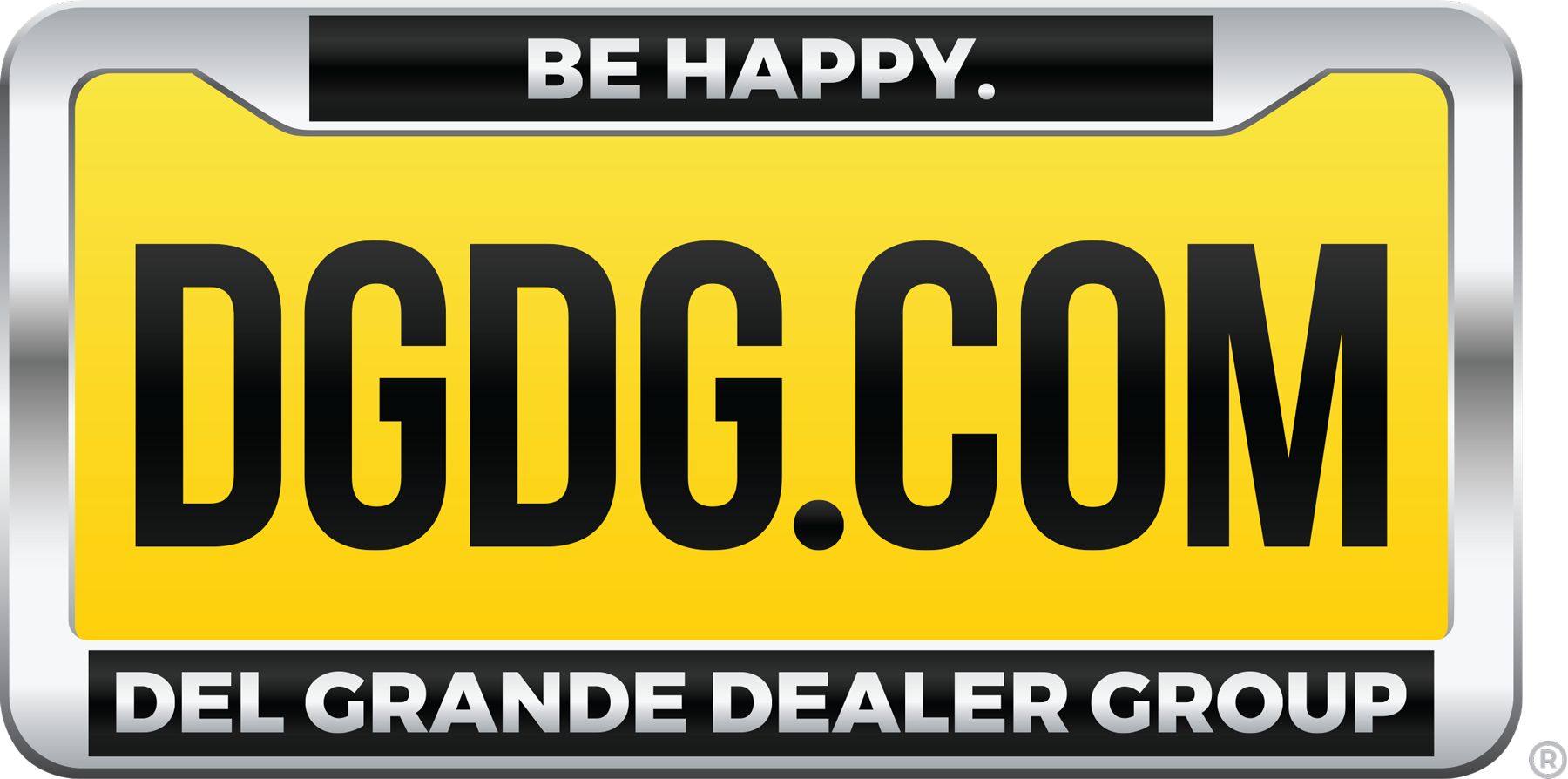 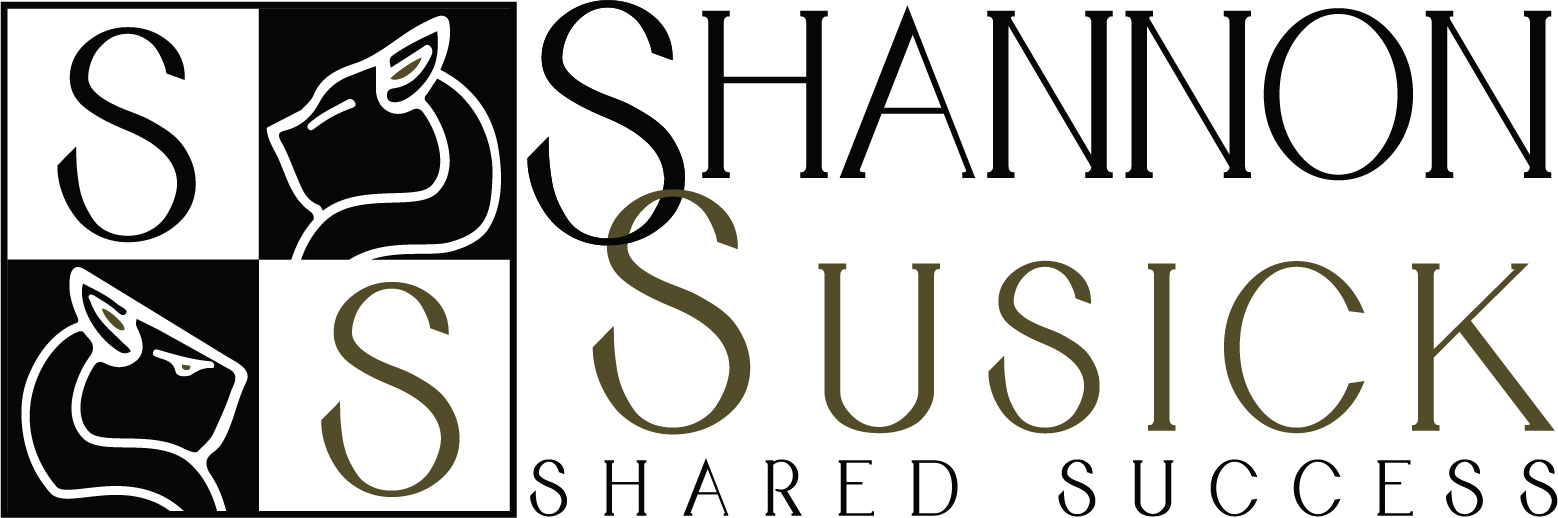 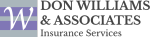 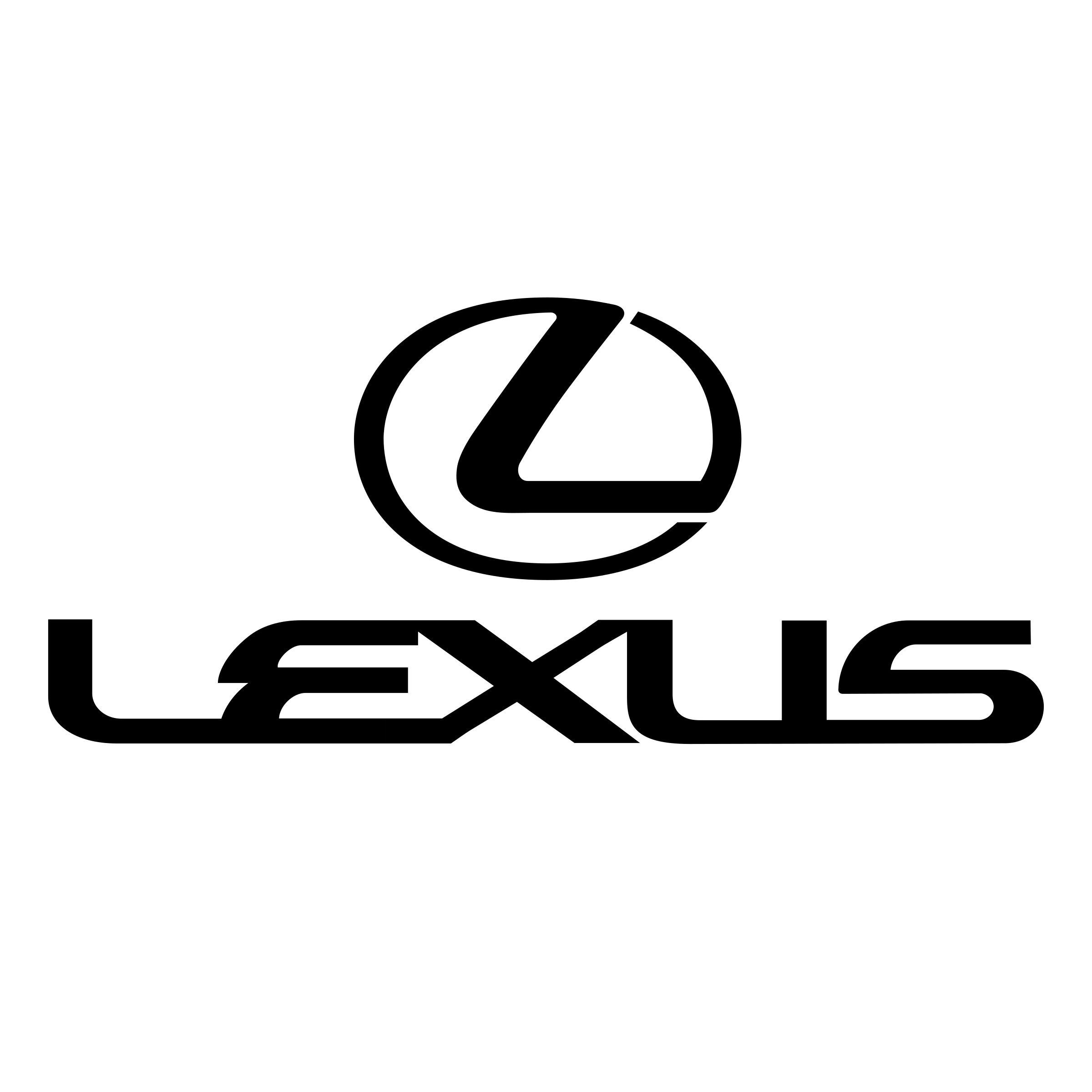 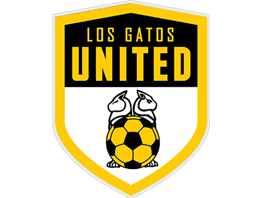 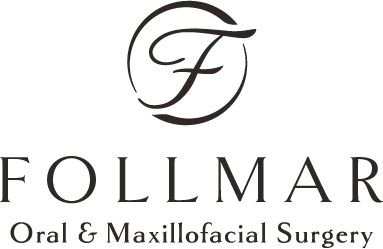 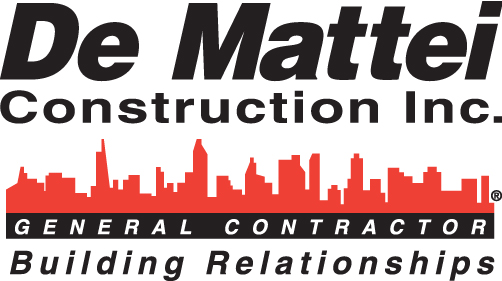 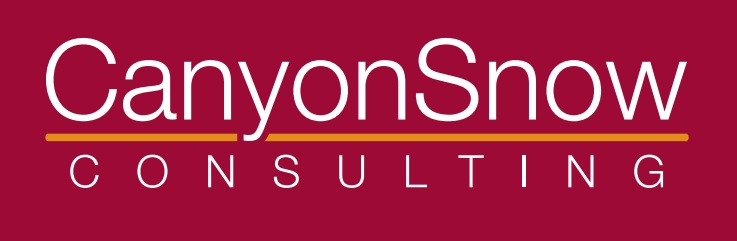 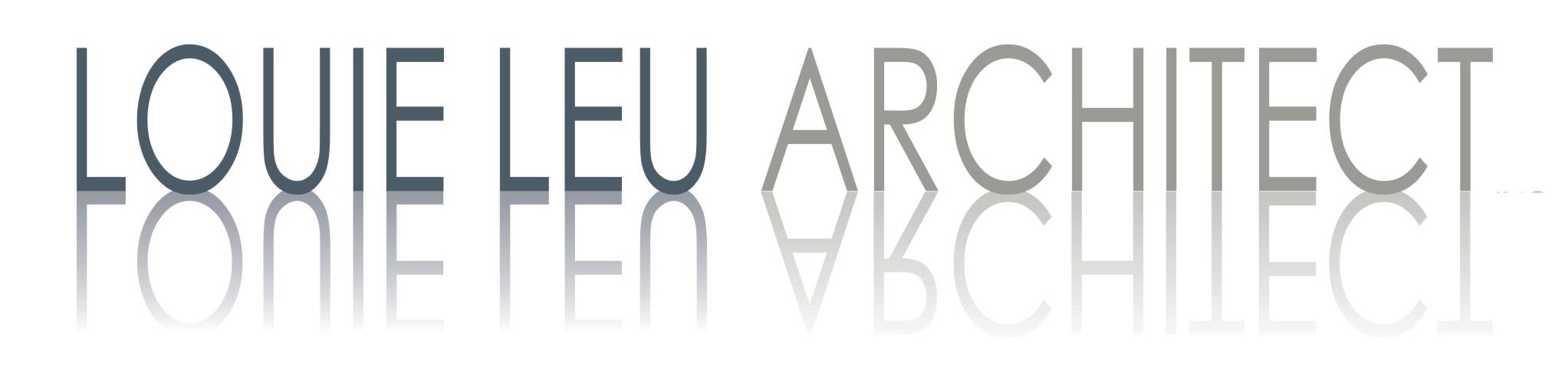 It’s all for the children!
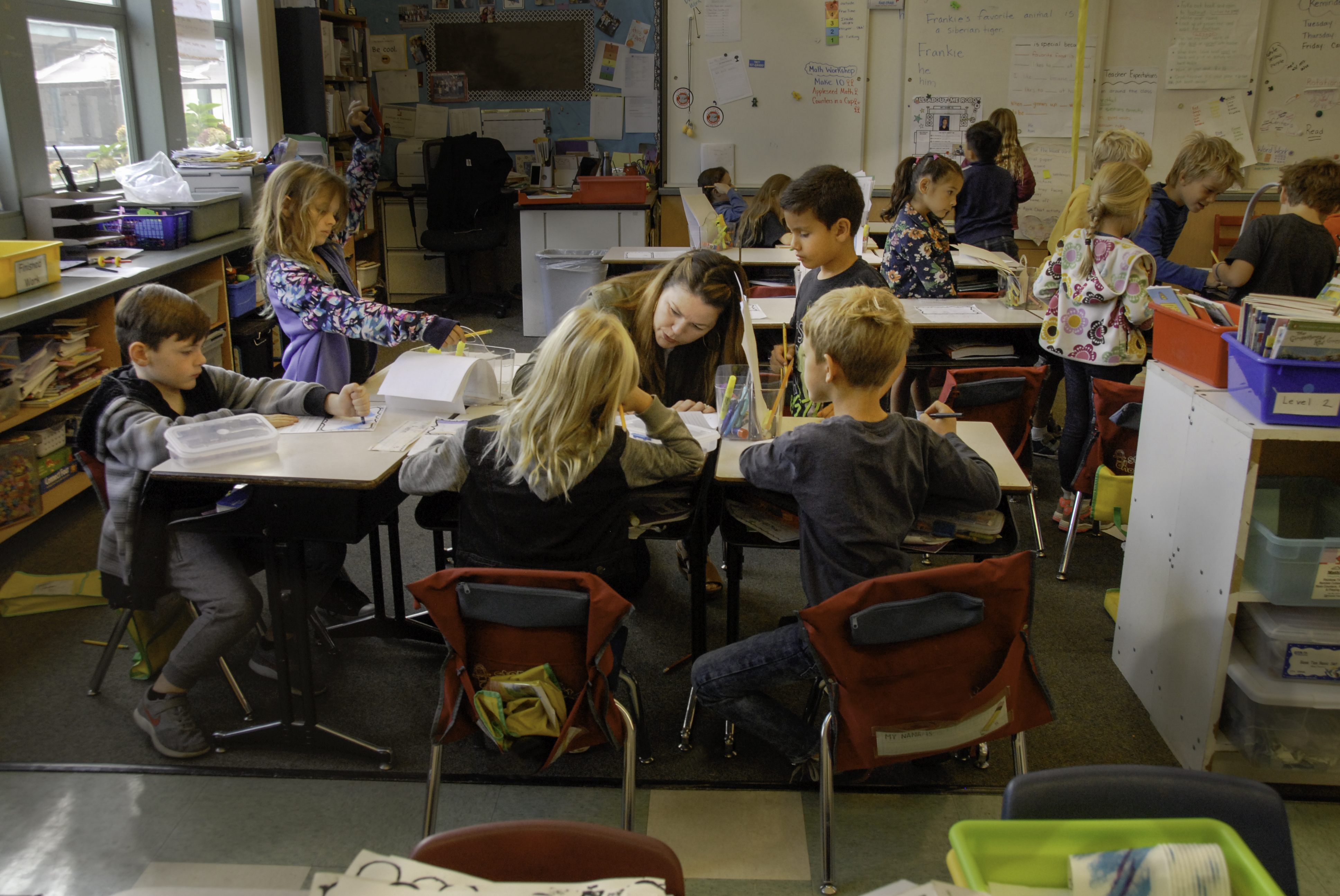 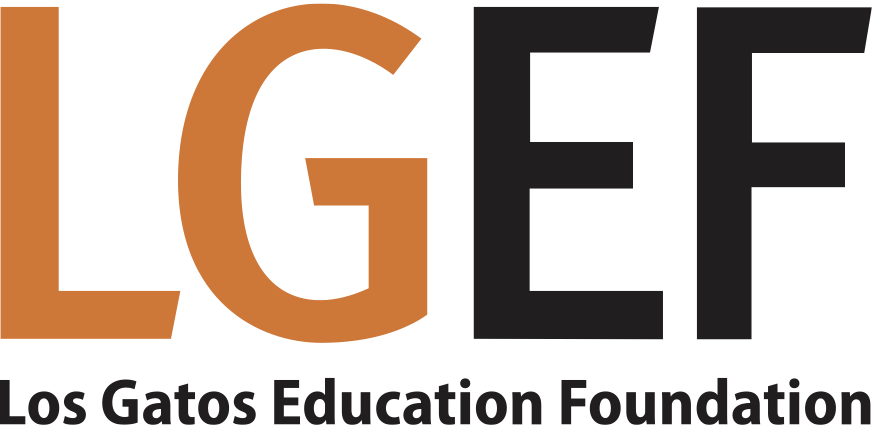